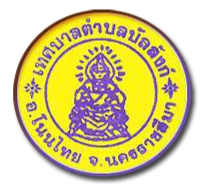 เทศบาลตำบลบัลลังก์
ฉบับที่  ๔  ประจำเดือน  พฤศจิกายน  ๒๕๕๗
จดหมายข่าว
การชำระภาษีท้องถิ่น  ประจำปี  ๒๕๕๘
เทศบาลตำบลบัลลังก์  อำเภอโนนไทย จังหวัดนครราชสีมา
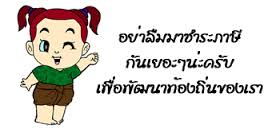 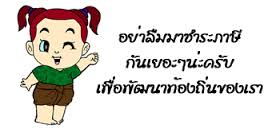